HR Trends
Aj.Suwita Prugsaarporn
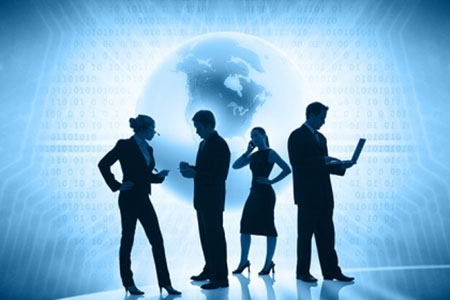 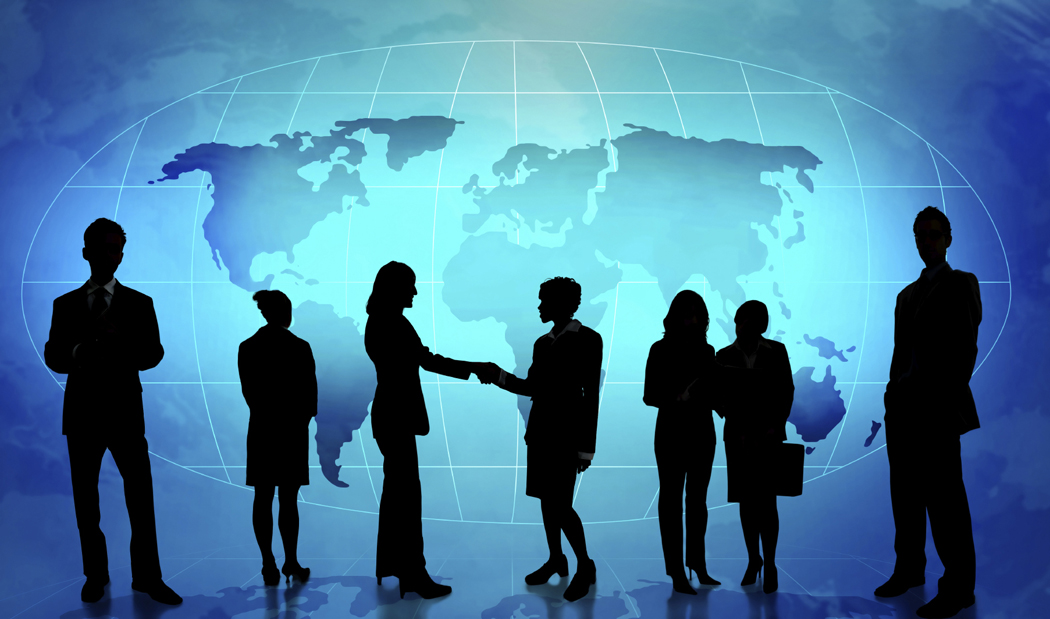 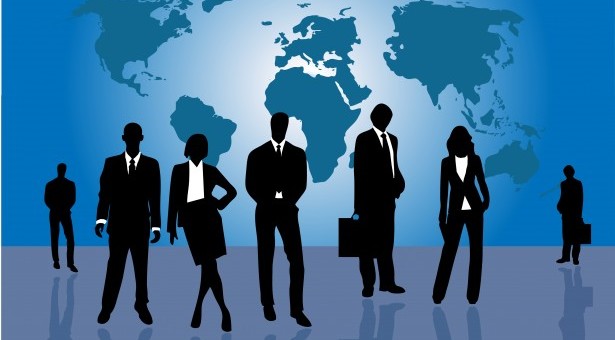 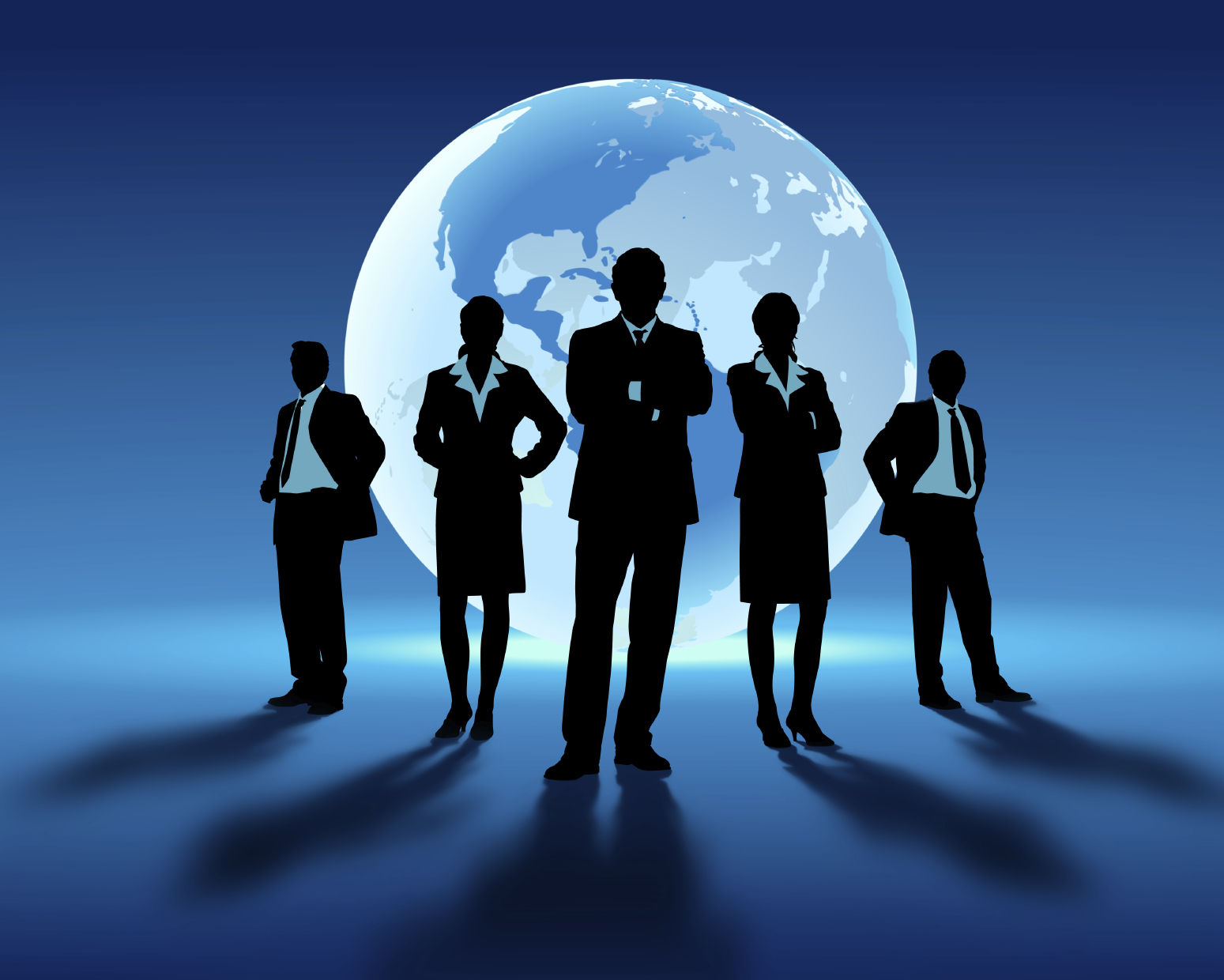 ขอบเขตงานทรัพยากรมนุษย์
Personnel
งานธุรการ
“จ่ายเงินเดือน รับคนเข้า เอาคนออก เช็กบัตรตอก ออกใบเตือน”
Evolution
Strategic HR
Day-to-day Routine >>Business Partner/
			Strategic Partner
Change Agent ความสามารถในการเตรียมพร้อมคนให้รองรับ                     
                         กับการเปลี่ยนแปลง
HR Competency
Professional HR นักบริหารทรัพยากรมนุษย์ต้องมีอะไรบ้าง
HR from the Outside-In เชื่อมโยงปัจจัยแวดล้อมภายนอก
Credible Activist คนทำงานที่มีความน่าเชื่อถือ
Innovator สามารถคิดค้นนวัตกรรม
Gen Baby Boomer >>Retirement
องค์กรต้องสูญเสียองค์ความรู้ ประสบการณ์ เทคนิค เคล็ดลับต่างๆ ที่สั่งสมในตัวบุคลากรเหล่านั้นไปด้วย 
แนวทางการแก้ปัญหา
ทบทวนช่วงอายุการเกษียณอายุ
หนทางให้เกิดการถ่ายทอดองค์ความรู้จากพนักงานรุ่นเก่าไปสู่พนักงานรุ่นใหม่
Aging Society
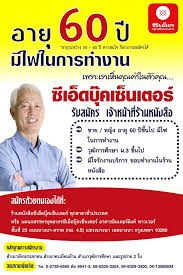 อายุ 60 ปี มีไฟในการทำงาน
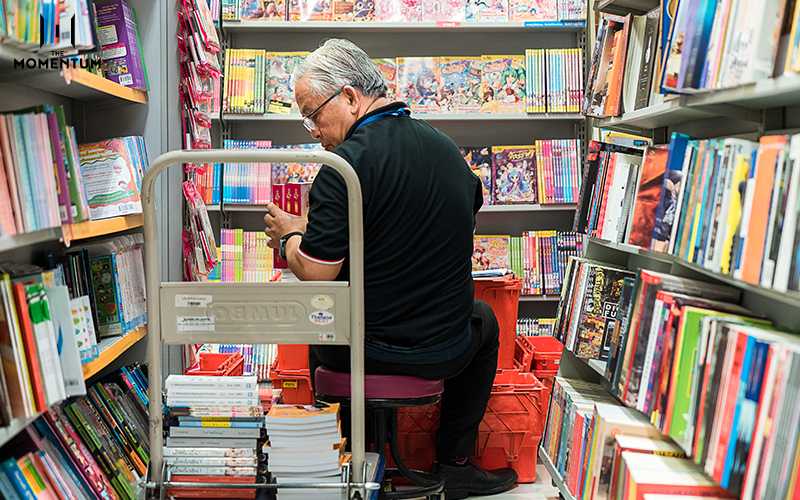 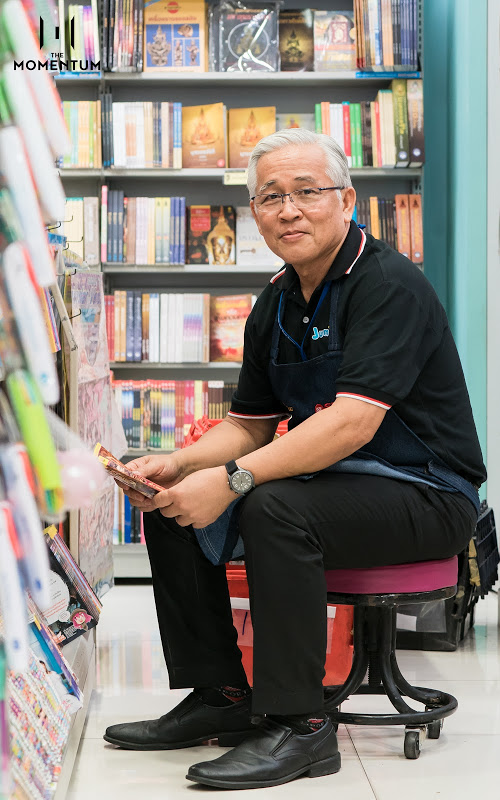 อายุ 60 ปี มีไฟในการทำงาน
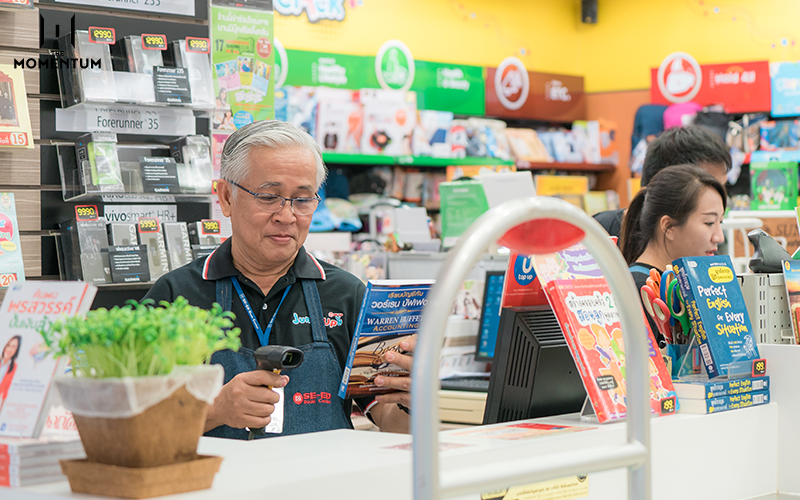 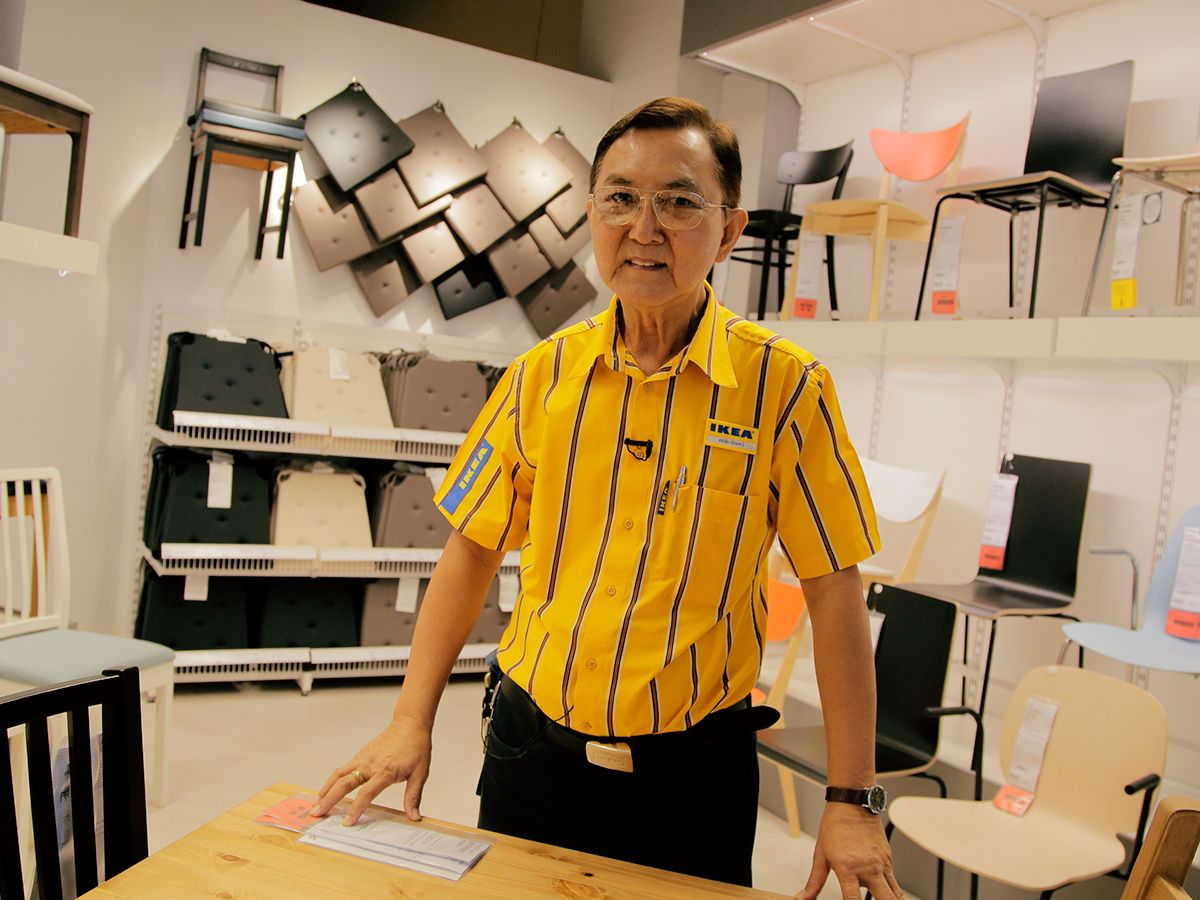 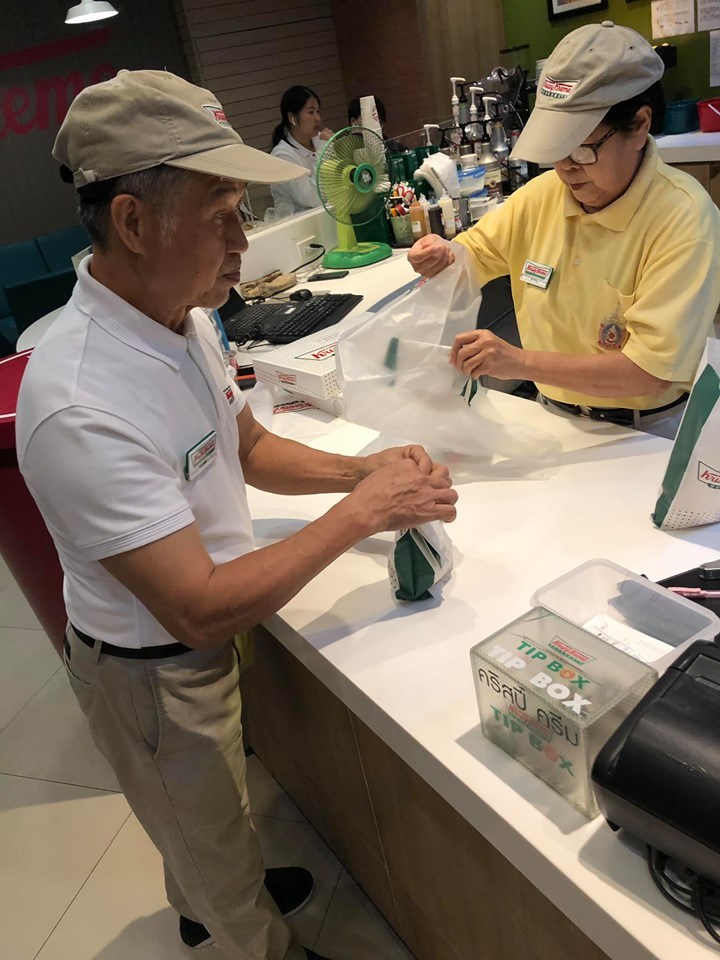 อายุ 60 ปี มีไฟในการทำงาน
วัยในสถานที่ทำงาน
GEN ME/GEN Y 
มีความเป็นตัวของตัวเองสูง และถือตนเองเป็นศูนย์กลาง ใช้เทคโนโลยีเก่งเปลี่ยนงานบ่อยด้วย
แนวทางแก้ไข
ความเข้าใจในตัวพนักงานและมีความยืดหยุ่นสูงขึ้น
Don’t One Size fits all
Millennials in the Workplace
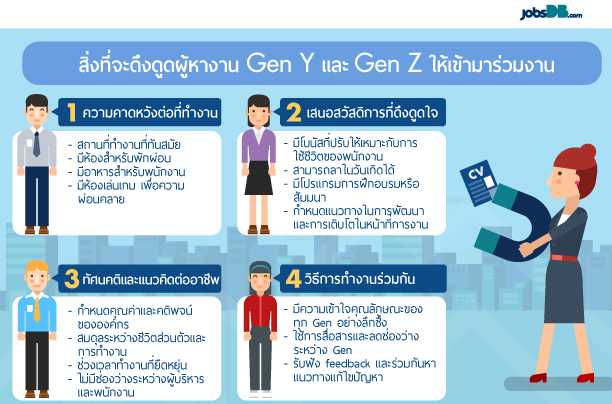 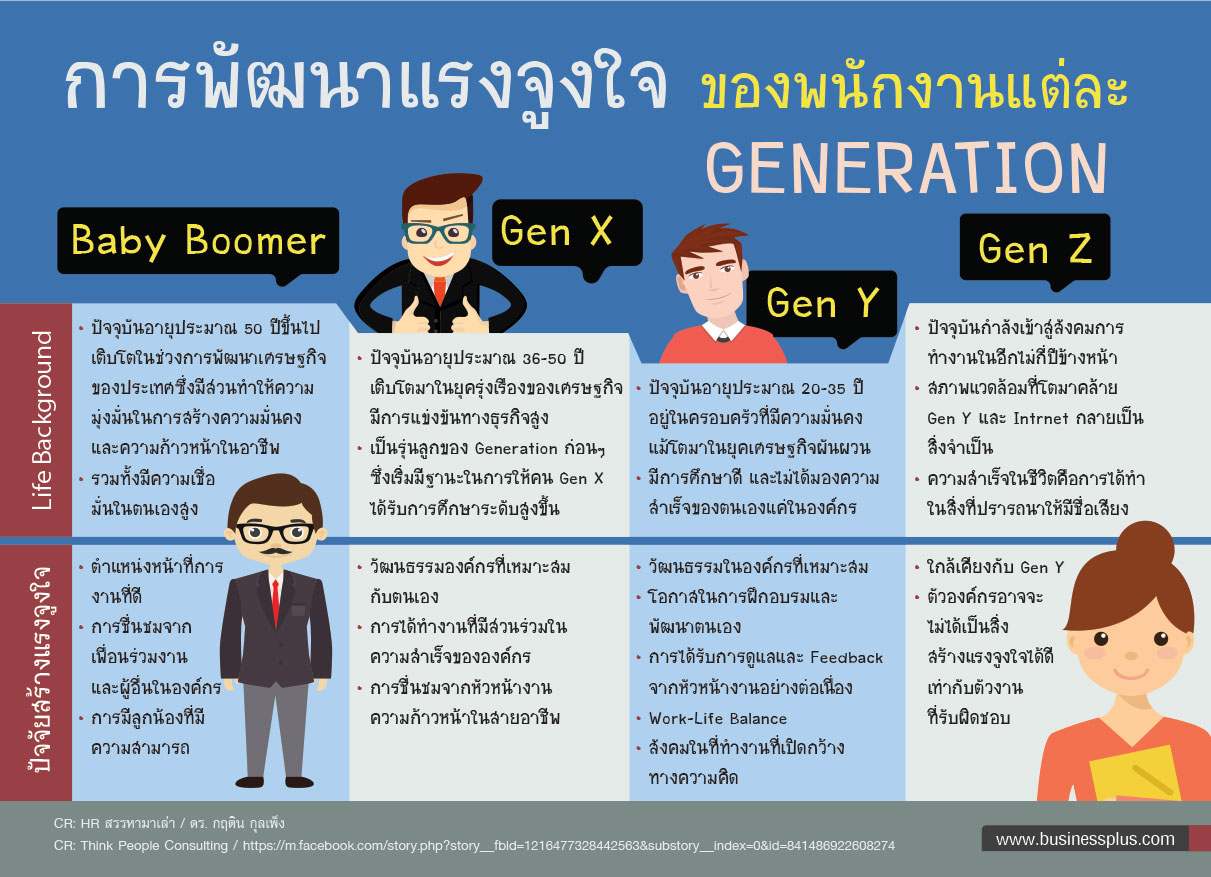 เศรษฐกิจสร้างสรรค์
อุตสาหกรรมที่เน้นการผลิตปริมาณมากและใช้แรงงานราคาถูก>>การพัฒนาอุตสาหกรรมที่พึ่งพาความรู้ ความคิดสร้างสรรค์ นวัตกรรม และการใช้เทคโนโลยีดิจิทัล 
แนวทางแก้ไข
พัฒนาศักยภาพคนให้สูงขึ้น และหาแนวทางสร้างคนให้เป็น “นักคิด” ที่สามารถสร้างสรรค์นวัตกรรมใหม่ๆ ให้เกิดขึ้น
Creativity Economy
การเชื่อมโยงของโลกในยุคโลกาภิวัตน์
Rapid and Unpredictable change
การออกจากสหภาพยุโรปของประเทศอังกฤษ การเกิดขึ้นของเทคโนโลยีใหม่ๆ หรือการดำเนินธุรกิจของบรรษัทข้ามชาติยักษ์ใหญ่ที่มีขนาดเศรษฐกิจใหญ่โตมาก 
แนวทางแก้ไข
HRต้องรู้ทุกปรากฏการณ์ต่างๆ ในโลกและพร้อมรับทุกการเปลี่ยนแปลง
Globalization
เทคโนโลยีในที่ทำงาน
Internet of Things 
ข้อมูลแทบถูกเชื่อมโยงอยู่ในโลกอินเตอร์เน็ต แม้แต่ประเทศไทยก็เตรียมพร้อมที่ปรับตัวสู่ Thailand Digital Economy ภายในปี 2020 
แนวทางแก้ไข
วางแผนขับเคลื่อนคนให้พร้อมกับโลกยุคดิจิทัลอย่างไร 
วิธีบริหารการทำงานผ่านระบบออนไลน์อย่างไร 
บริหารจัดการดิจิทัลคอนเทนต์ในองค์กรให้เกิดประโยชน์ได้อย่างไร
Digital Workplace
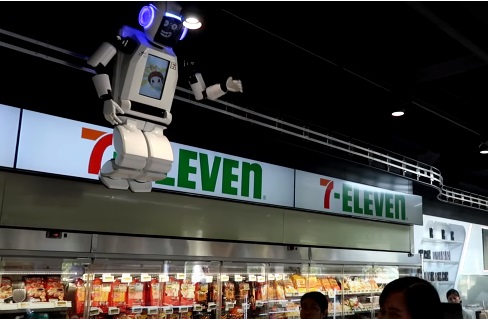 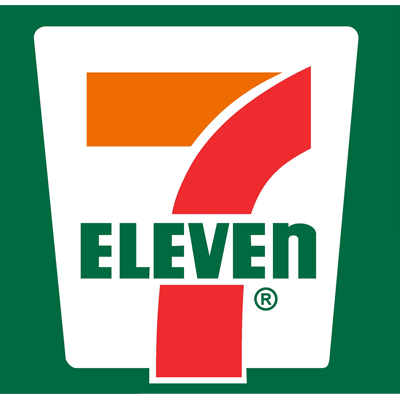 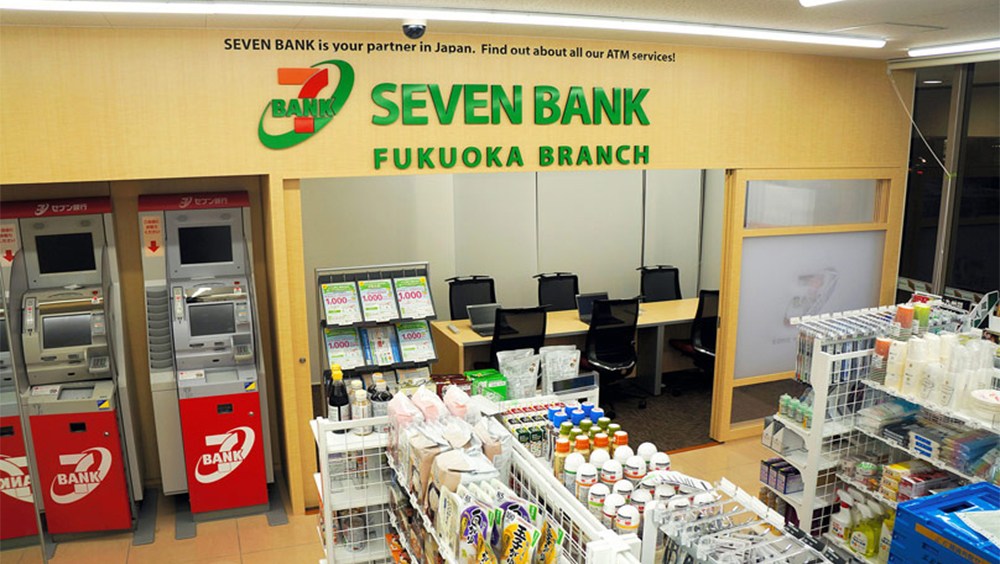 เทคโนโลยีผ่านโทรศัพท์มือถือ
พฤติกรรมการใช้โทรศัพท์มือถือ
นโยบาย National e-Payment หรือพร้อมเพย์ (Promtpay) ของรัฐบาล ต่อไปนับจากนี้ ไม่ว่าจะเป็นเรื่องของการทำธุรกรรมหรือการทำงานอื่นๆ จะสามารถดำเนินการผ่าน Mobile Technology มากขึ้นเรื่อยๆ 
แนวทางการแก้ไข
การบริหารจัดการ การฝึกอบรมพนักงาน ฯลฯ ผ่าน Mobile Technology
Mobile Technology
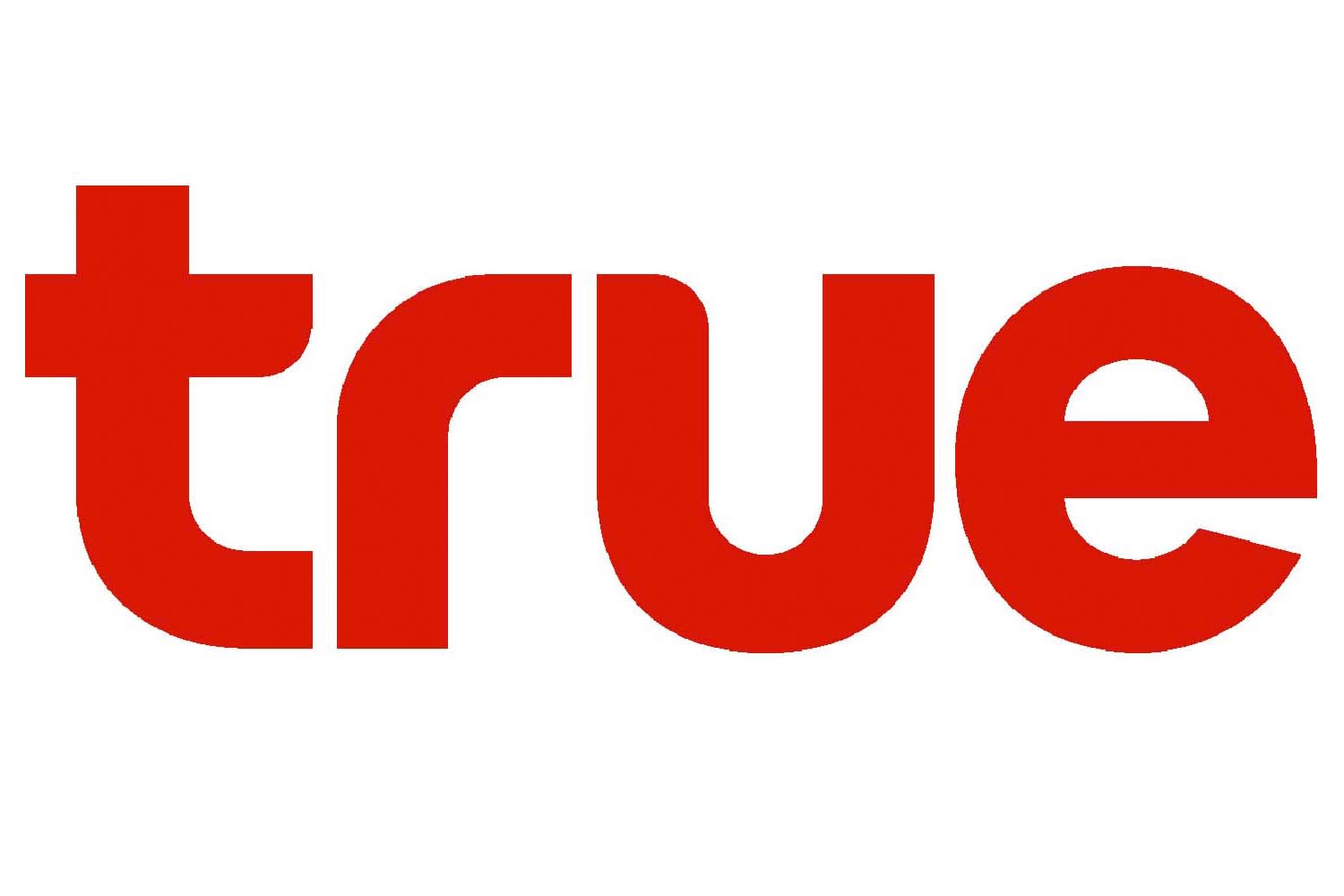 True HR Cloud
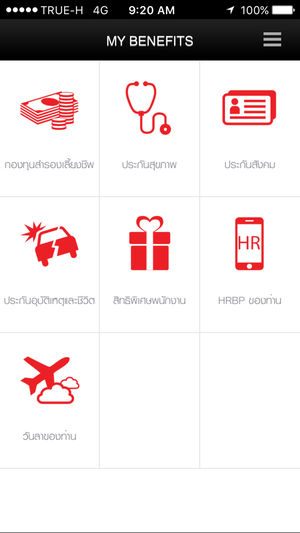 True Corporation
วัฒนธรรมการเชื่อมโยง
The Hyperconnected 
Work-Life Balance>>Weisure Time
ขอบเขตระหว่างโลกส่วนตัวและโลกของงานไม่มีเส้นแบ่งชัดเจนอีกต่อไป 
แนวทางแก้ไข
ปรับวิธีในการดูแลโลกทั้งสองด้านของพนักงานที่มีรูปแบบต่างไปจากเดิม
A Culture of Connectivity
ในอนาคตสังคมจะต้องการการมีส่วนร่วมมากขึ้นเรื่อยๆ 
แนวทางแก้ไข
นัก  HR จึงต้องพร้อมที่จะสร้างการมีส่วนร่วมให้เกิดขึ้นภายในองค์กร และสร้างโอกาสให้พนักงาน รวมถึงลูกค้าที่ซื้อสินค้าและบริการขององค์กร สามารถมีส่วนร่วมแสดงความคิดเห็น แลกเปลี่ยน แบ่งปันความรู้และความคิดสร้างสรรค์กันได้ตลอดเวลา
สังคมของการมีส่วนร่วม
สื่อสังคมออนไลน์
The ‘e’ decade >>The ‘s’ decade 
สิ่งสำคัญในการสร้างการเรียนรู้ของพนักงานยุคใหม่คือการเรียนรู้ผ่านสื่อสังคมออนไลน์ที่เขาสามารถเรียนรู้ได้ด้วยตัวเอง 
แนวทางแก้ไข
Trainerหรือ Instructor>>facilitator 
ผู้ที่คอยอำนวยความสะดวก หาช่องทางในการส่งเสริมให้พนักงานได้เรียนรู้ด้วยตนเอง
Social
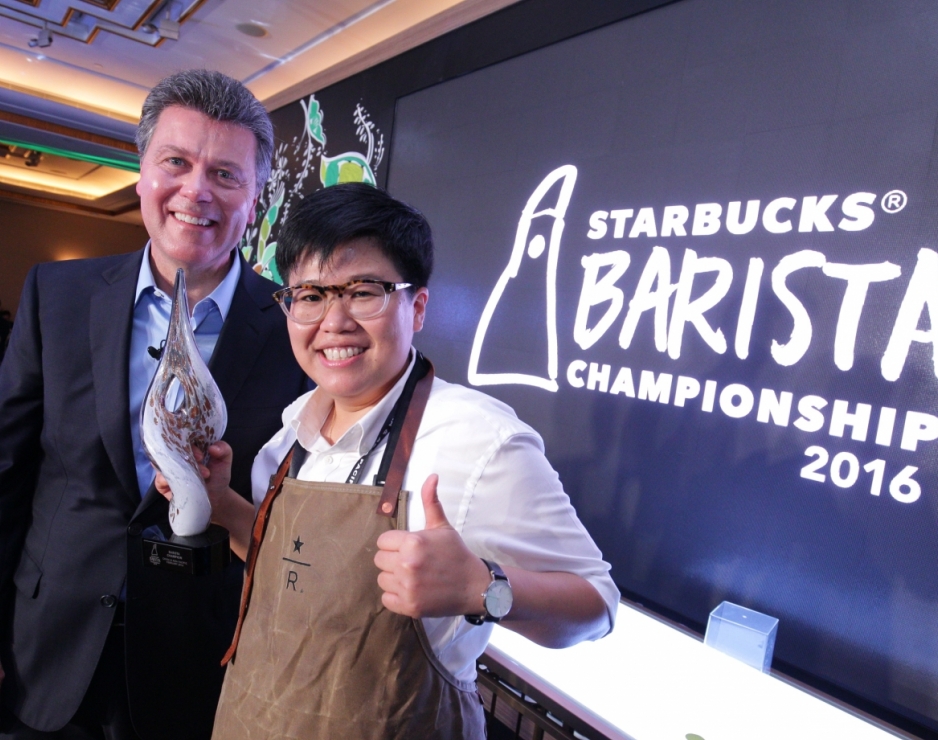 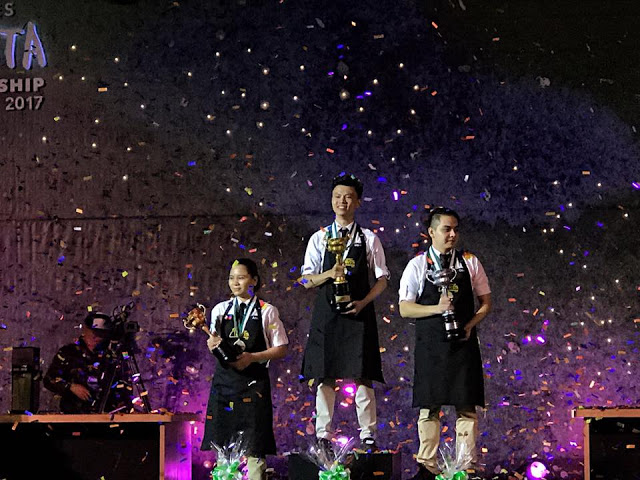 Starbucks Barista Championship
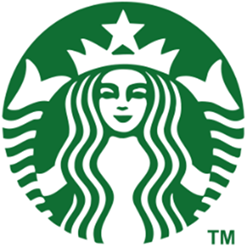 องค์การที่มีความรับผิดชอบต่อสังคม
CSR(CorporateSocialResponsibility)>>CSV (Creating Shared Value) 
ปลูกฝังจิตสำนึกค่านิยมในเรื่องความรับผิดชอบต่อสังคม ชีวิต สิ่งแวดล้อม และธรรมชาติ “ทุนนิยมที่มีจิตสำนึก” 
แนวทางแก้ไข
ส่วนร่วมอย่างมากในการนำพาคนและองค์กรไปสู่จุดนั้นให้ได้
Creating Shared Value
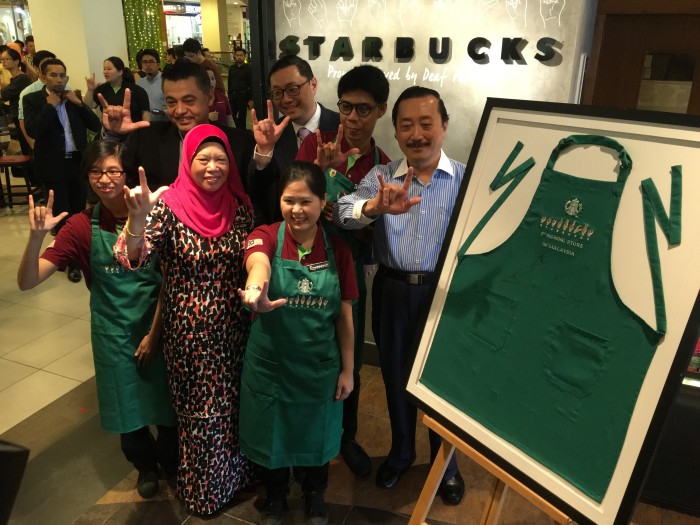 Starbucks Malaysia Opens Store Dedicated to Employing Deaf Partners
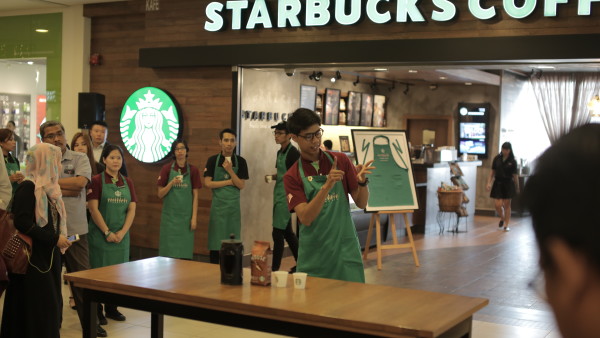 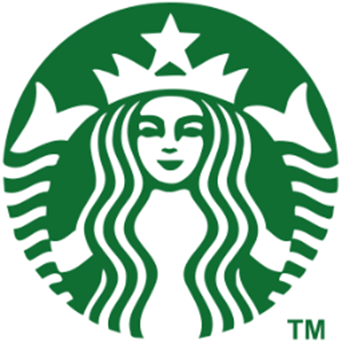